11-4
These materials are by the Kongki Ka Project and are made available to you under the terms of the Creative Commons Attribution ShareAlike license 4.0.
You have permission to share and redistribute these materials in any format and to make reasonable revisions and adaptations of this translation, provided that:
You include the above licence and source information.
If you redistribute these materials or create derivatives, you must distribute your contributions under the same license as the original.
 
The Holy Bible, Berean Standard Bible, BSB is produced in cooperation with Bible Hub, Discovery Bible, OpenBible.com, and the Berean Bible Translation Committee. This text of God's Word has been dedicated to the public domain.
 
Hindi text is from Free Bibles India. This translation is made available under the terms of a Creative Commons Attribution-ShareAlike 4.0 International License.
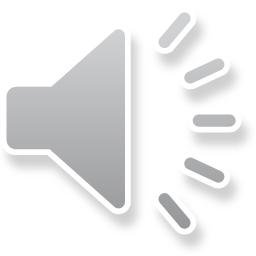 [Speaker Notes: checked]
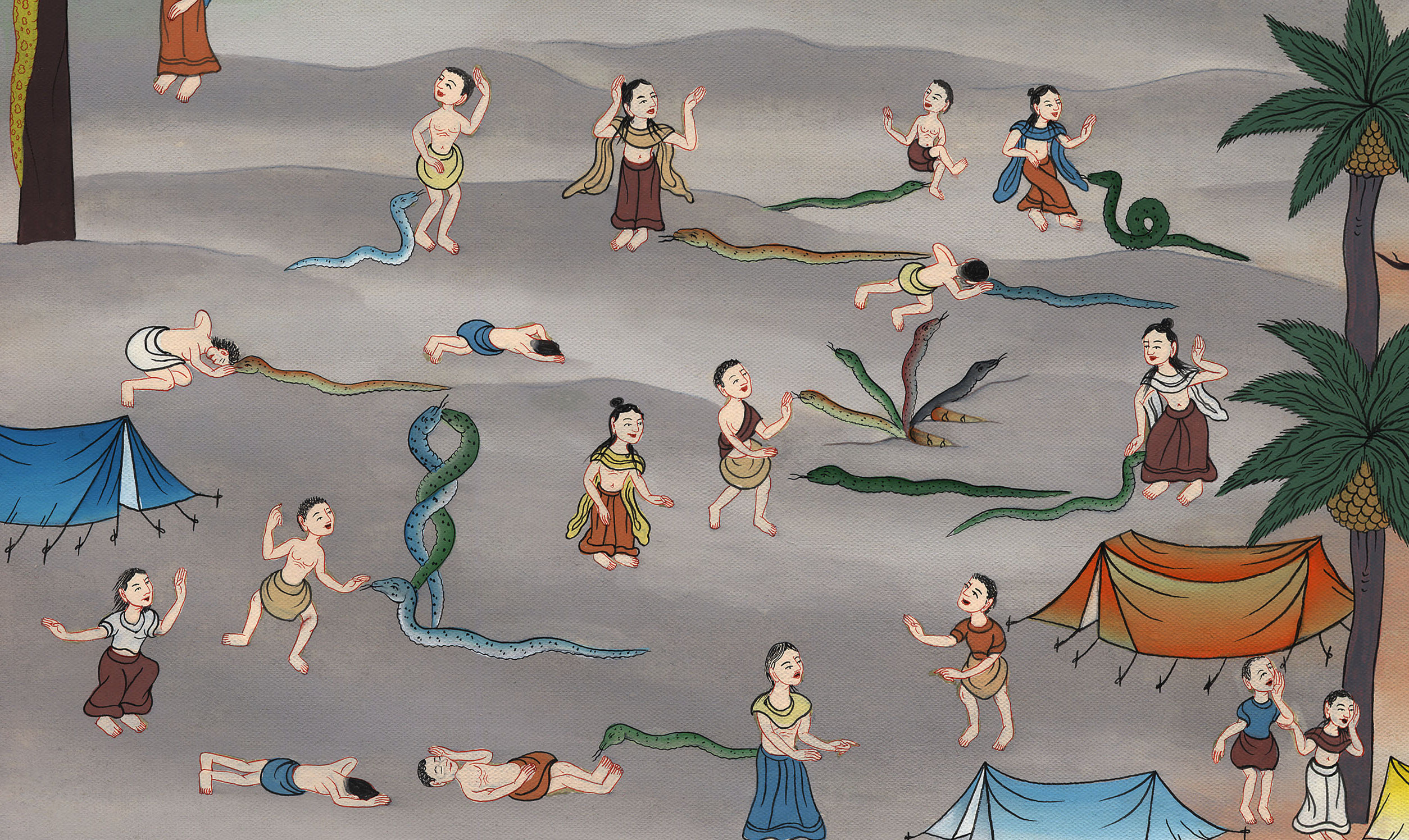 पीतल का सांप – गिनती 21:1-9
This work is licensed under a Creative Commons Attribution-ShareAlike 4.0 International License
The Bronze Serpent – Numbers 21:1-9
पीतल का सांप – गिनती 21:1-9
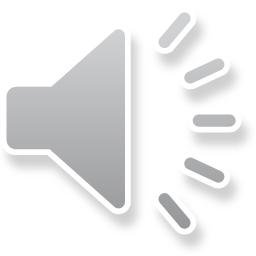 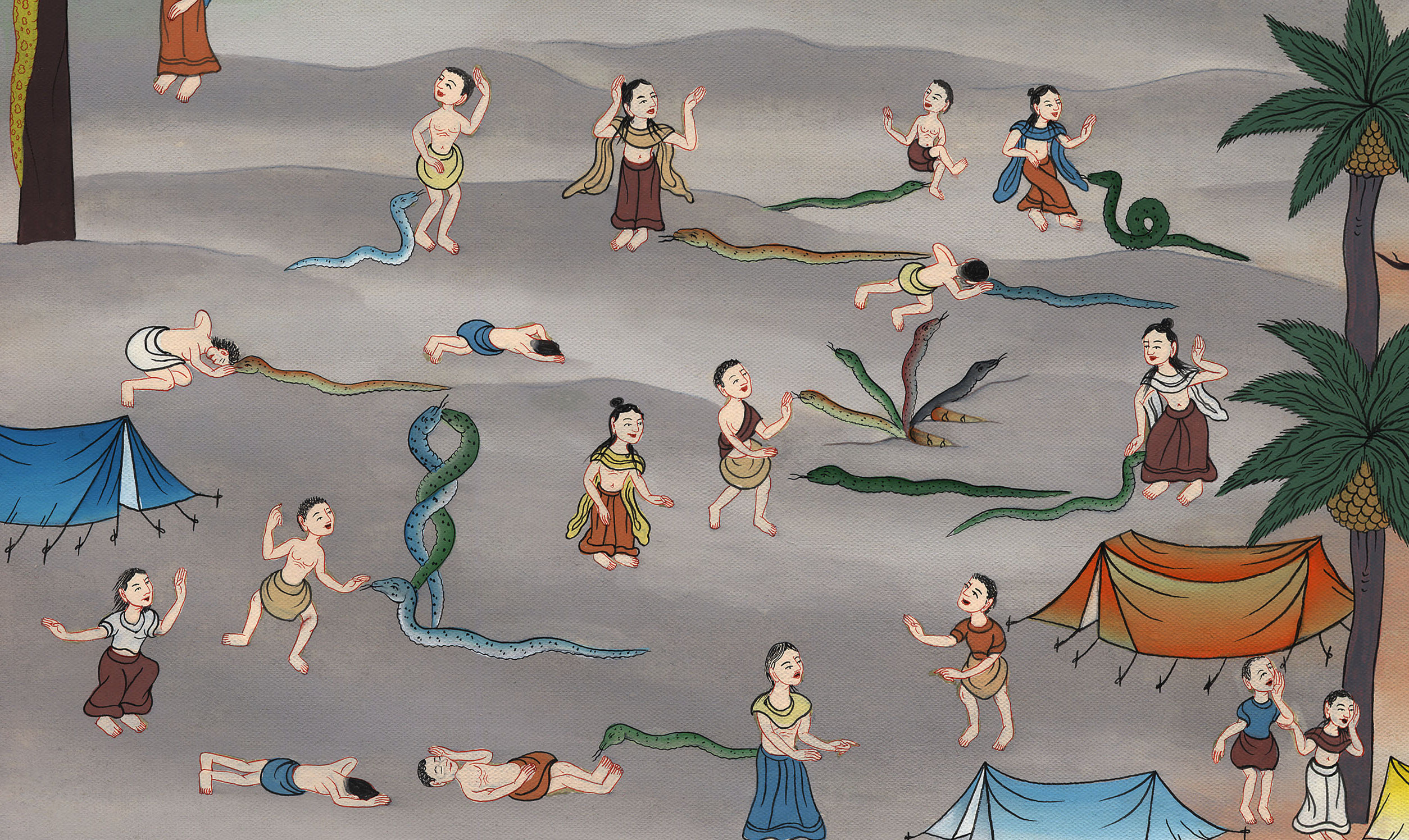 पीतल का सांप – गिनती 21:1-9
4Then they set out from Mount Hor along the route to the Red Sea, in order to bypass the land of Edom. But the people grew impatient on the journey
4 फिर उन्होंने होर पहाड़ से कूच करके लाल समुद्र का मार्ग लिया कि एदोम देश से बाहर-बाहर घूमकर जाएँ; और लोगों का मन मार्ग के कारण बहुत व्याकुल हो गया।
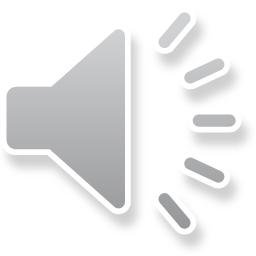 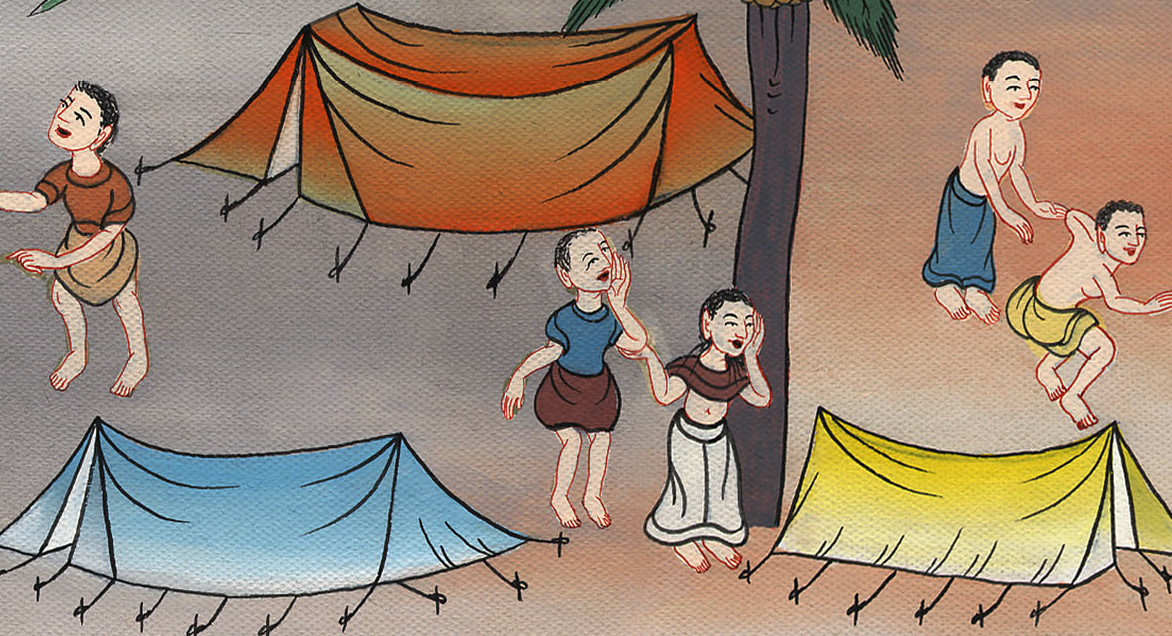 गिनती 21:4
5and spoke against God and against Moses: “Why have you led us up out of Egypt to die in the wilderness? There is no bread or water, and we detest this wretched food!”
5 इसलिए वे परमेश्वर के विरुद्ध बात करने लगे, और मूसा से कहा, “तुम लोग हमको मिस्र से जंगल में मरने के लिये क्यों ले आए हो? यहाँ न तो रोटी है, और न पानी, और हमारे प्राण इस निकम्मी रोटी से दुःखित हैं।”
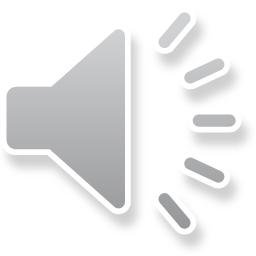 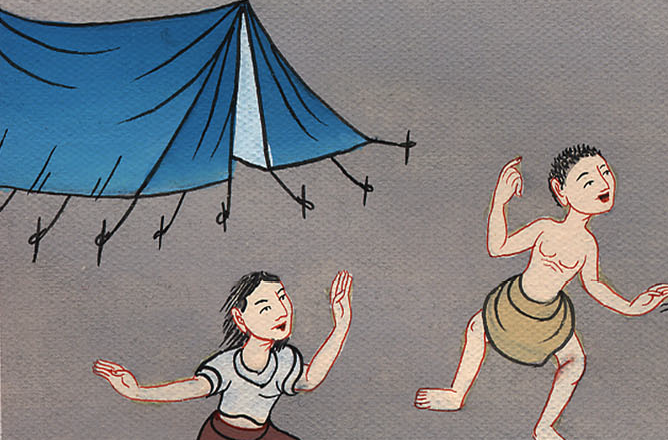 गिनती 21:5
6So the Lord sent venomous snakes among the people, and many of the Israelites were bitten and died.
6 अतः यहोवा ने उन लोगों में तेज विषवाले साँपa भेजे, जो उनको डसने लगे, और बहुत से इस्राएली मर गए।
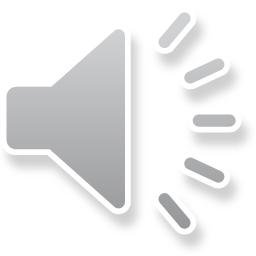 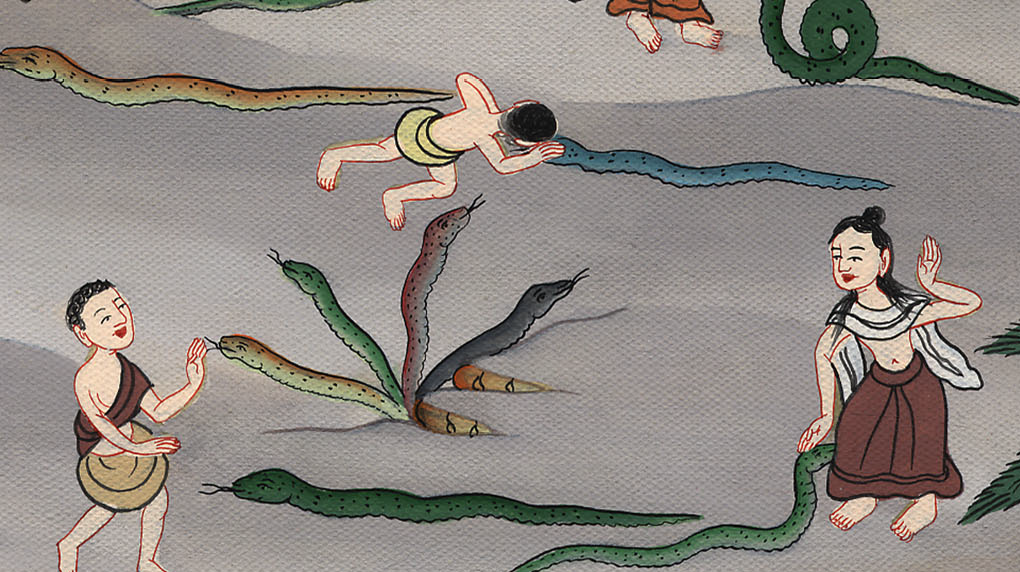 गिनती 21:6
7Then the people came to Moses and said, “We have sinned by speaking against the Lord and against you. Intercede with the Lord so He will take the snakes away from us.” So Moses interceded for the people.
7 तब लोग मूसा के पास जाकर कहने लगे, “हमने पाप किया है, कि हमने यहोवा के और तेरे विरुद्ध बातें की हैं; यहोवा से प्रार्थना कर कि वह साँपों को हम से दूर करे।” तब मूसा ने उनके लिये प्रार्थना की।
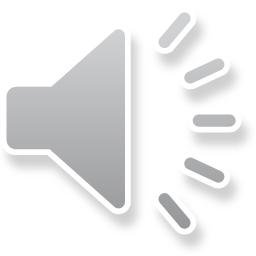 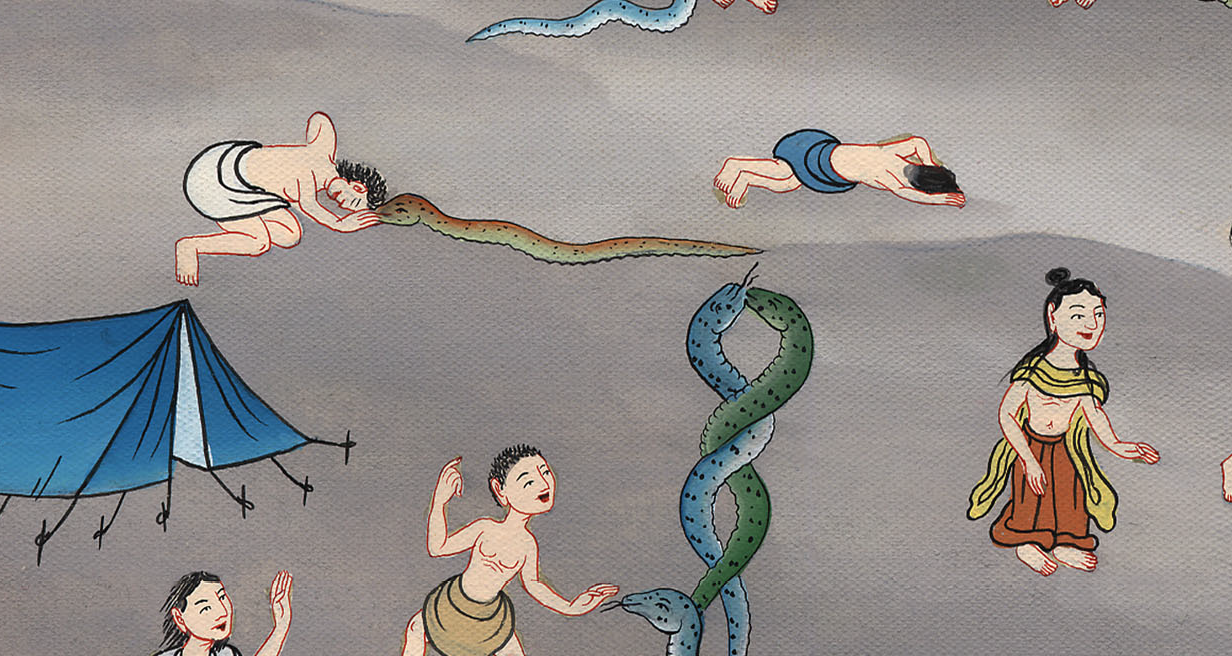 गिनती 21:7
8Then the Lord said to Moses, “Make a fiery serpent and mount it on a pole. When anyone who is bitten looks at it, he will live.”
8 यहोवा ने मूसा से कहा, “एक तेज विषवाले साँप की प्रतिमा बनवाकरb खम्भे पर लटका; तब जो साँप से डसा हुआ उसको देख ले वह जीवित बचेगा।”
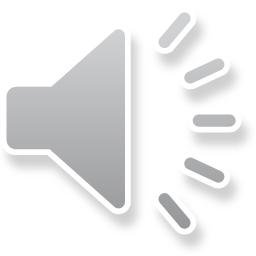 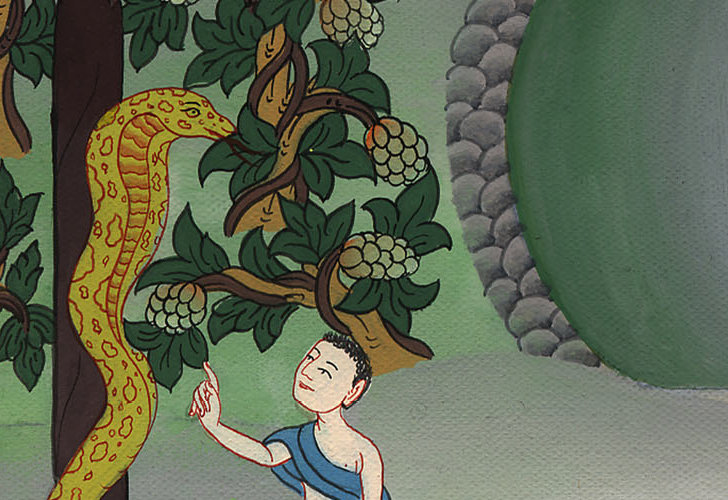 गिनती 21:8
9So Moses made a bronze snake and mounted it on a pole. If anyone who was bitten looked at the bronze snake, he would live.
9 अतः मूसा ने पीतल का एक साँप बनवाकर खम्भे पर लटकाया; तब साँप के डसे हुओं में से जिस-जिसने उस पीतल के साँप की ओर देखा वह जीवित बच गया।
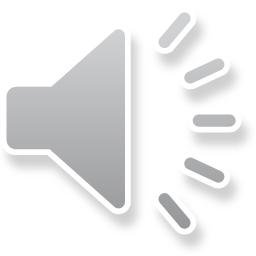 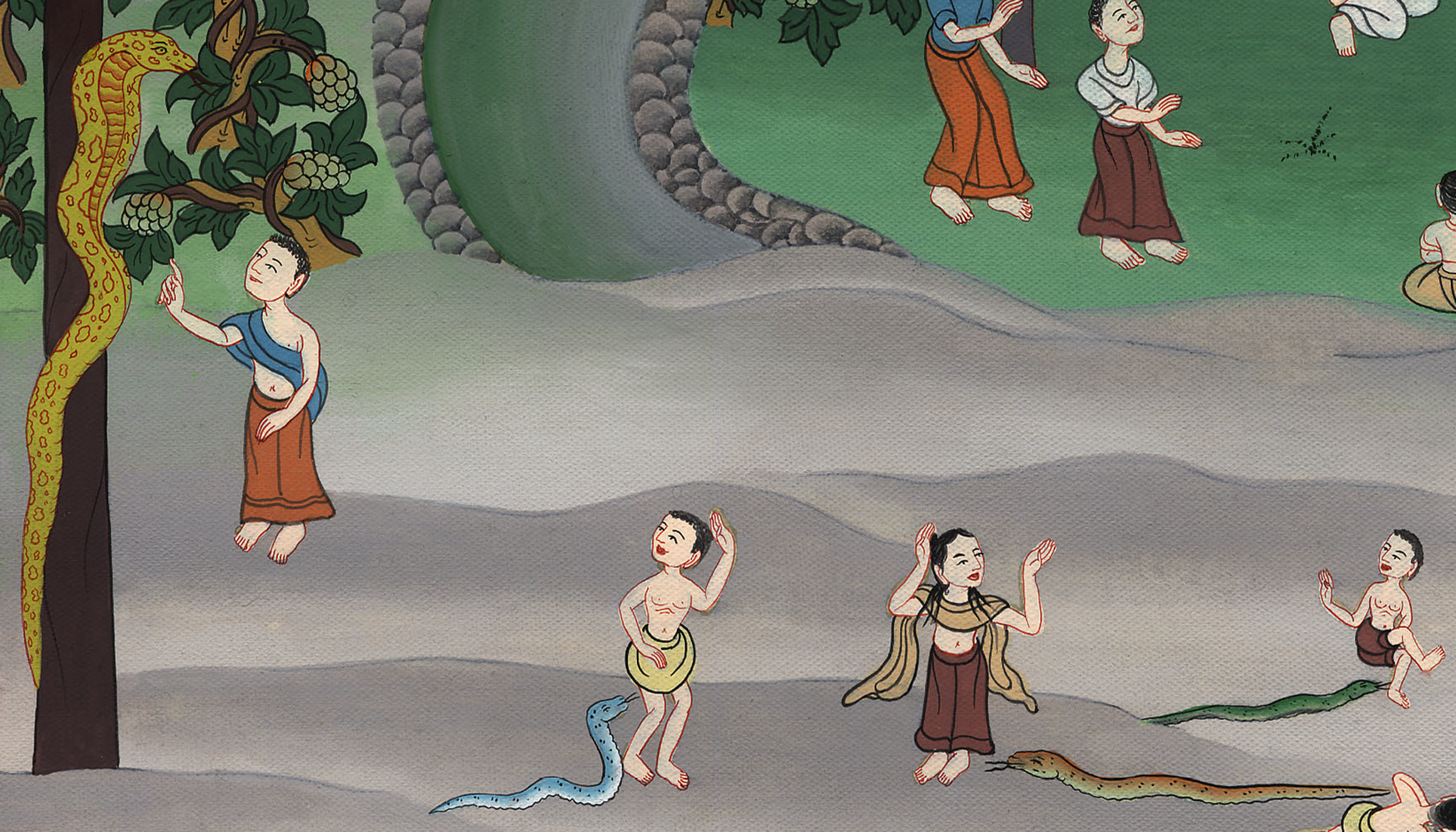 गिनती 21:9